Présentation de la SAE Analyse de l’activité digitale
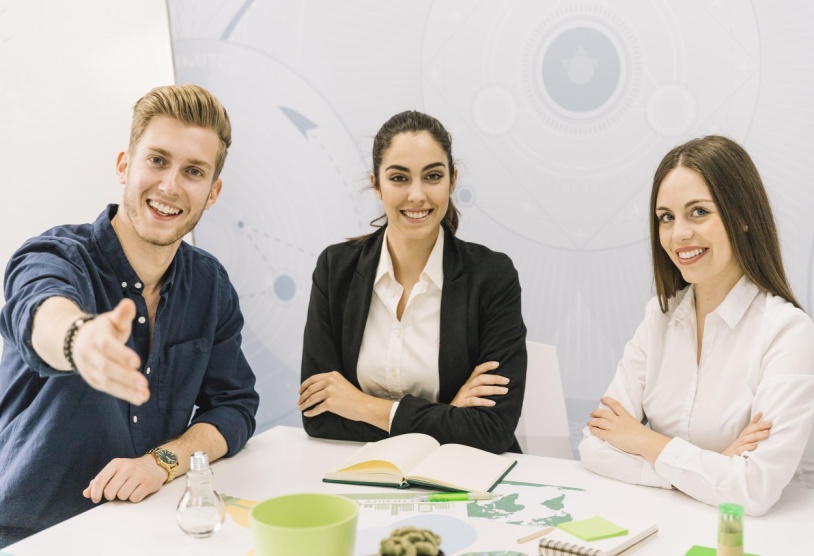 Responsable de la SAE : Mme Picinali et Mr Hemmet
  Bureau 313
  carole.picinali@universite-paris-saclay.fr
  tanguy.hemmet@universite-paris-saclay.fr
Les objectifs de la SAE
Compétences ciblées :
 Gérer une activité digitale
 Développer un projet e-business


Objectifs et problématique professionnelle :
Analyser une activité digitale partielle ou intégrale et identifier les processus générant de la valeur.
La problématique professionnelle consiste à faire l’audit d’un projet commercial en intégrant l’aspect digital.
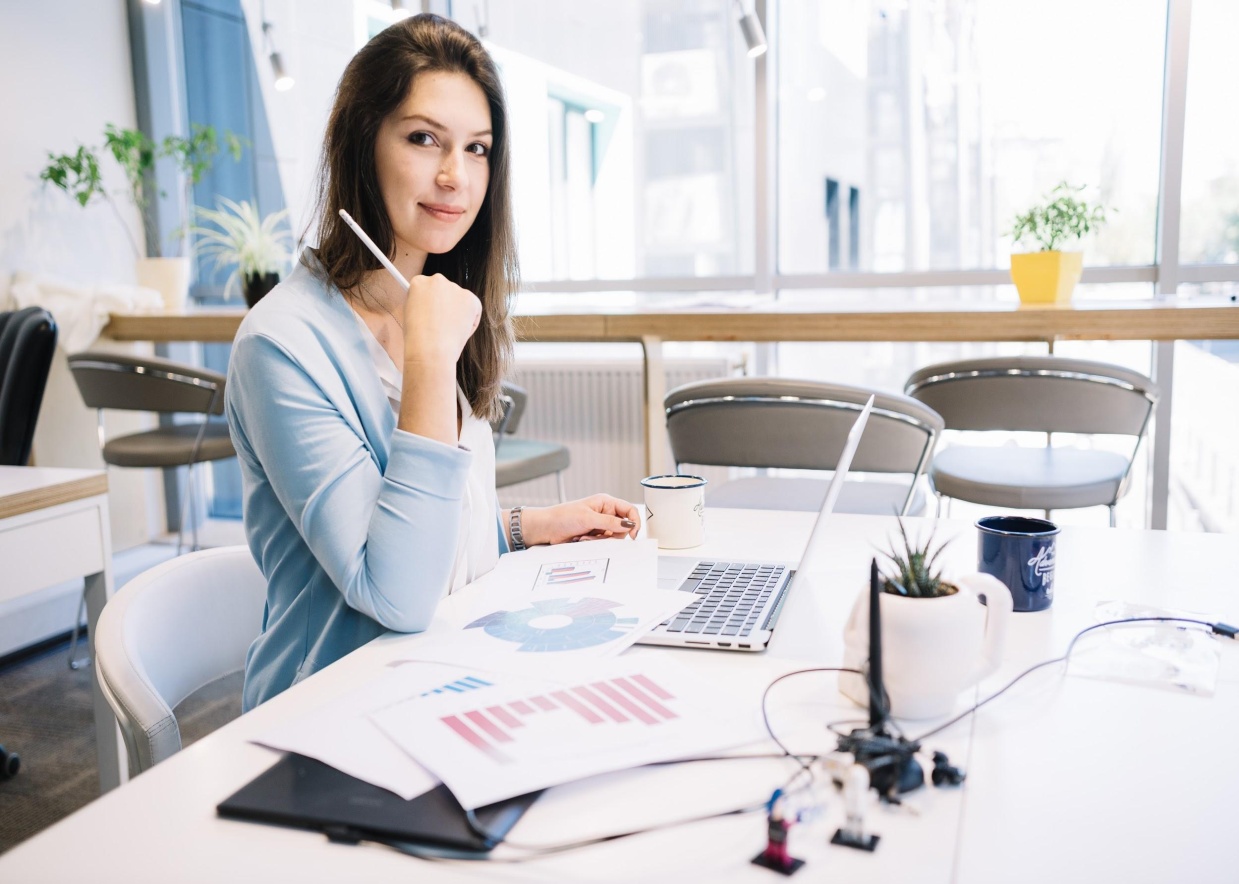 Descriptif de la SAE
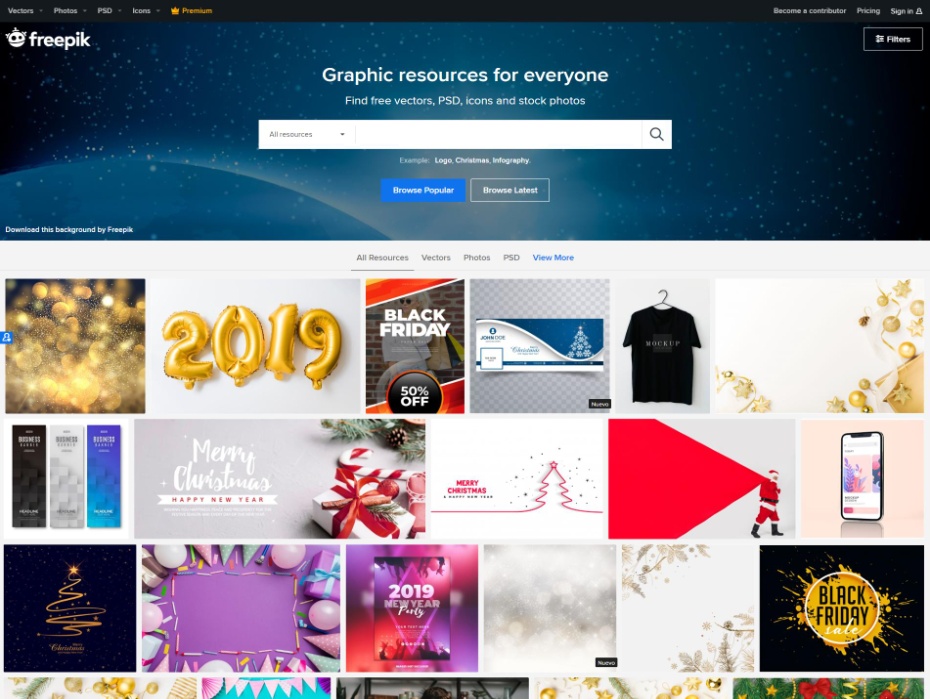 Analyse d’un projet commercial :

en identifiant d’une part, le modèle d’affaires correspondant, notamment le processus de création de valeur et le marketing mix.

en effectuant, d’autre part, une étude approfondie de la performance web (web analytics).
Le tracking
Une balise est un extrait de code qui envoie des informations à un tiers, tel que Google Analytics par exemple. Tous les sites contiennent de nombreuses balises pour collecter un maximum d’informations.


Les balises permettent de collecter les données et des les transmettre à des solutions d’analyse et de restitution.


Il existe des solutions de gestion des balises, telle que Google Tag Manager.
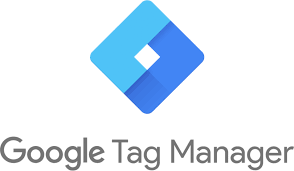 Le web Analytics
Ces balises vont nous permettre de collecter un nombre incroyable de données.

L’objectif de cette SAE est d’apprendre à analyser ces données et à restituer des informations pertinentes sur la stratégie de marketing digital d’une entreprise ou de ses concurrents. 

	c’est ce qu’on appelle le Web Analytics.
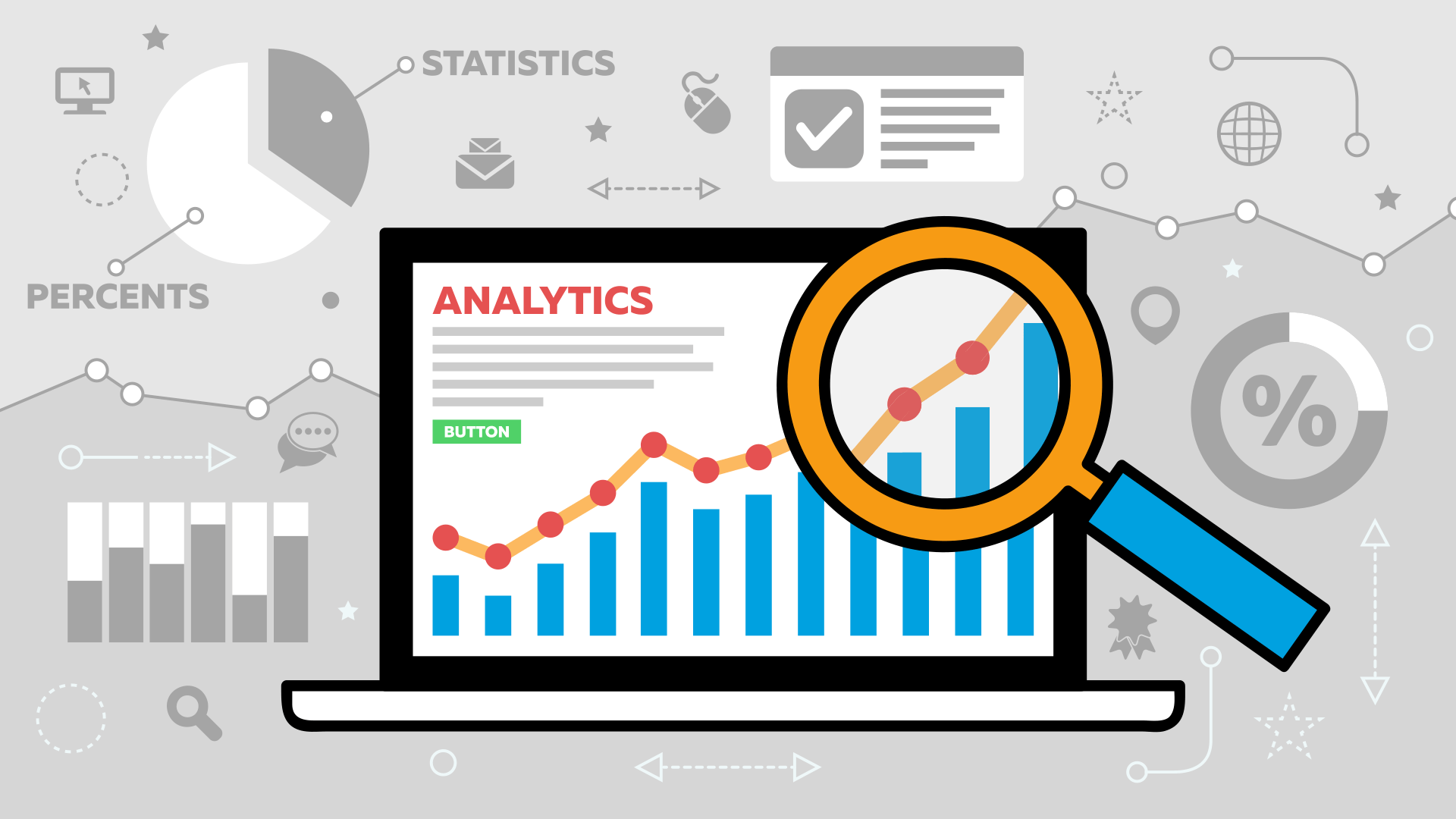 Le web tracking
Les balises nous permettent aussi de faire du web tracking. 

	c’est une collecte de données plus axée sur le comportement de l’internaute lors de sa navigation sur nos supports digitaux. On parle alors d’analyse et d’optimisation de l’UX. 

Je vous invite à lire cette ressource dès que possible : 
www.act.com/fr/web-tracking

Et à découvrir une société qui a le vent en poupe dans ce domaine
https://contentsquare.com/fr
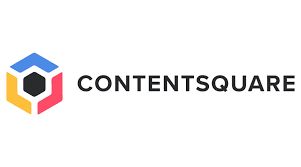 Nos partenaires pour vous permettre d’acquérir les compétences spécifiques
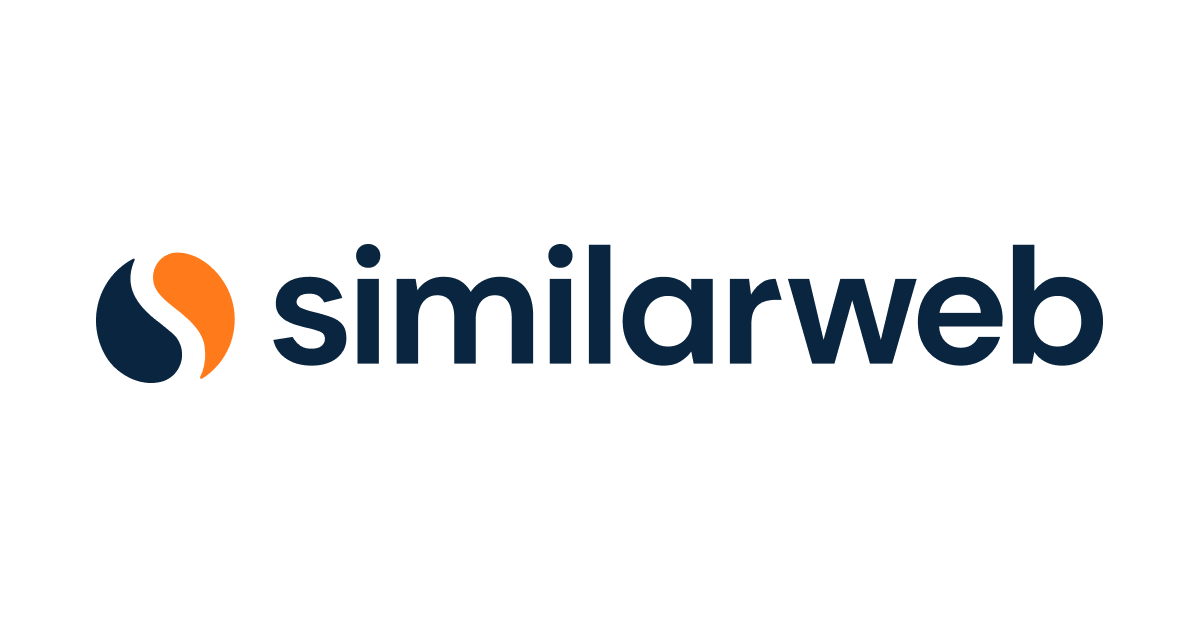 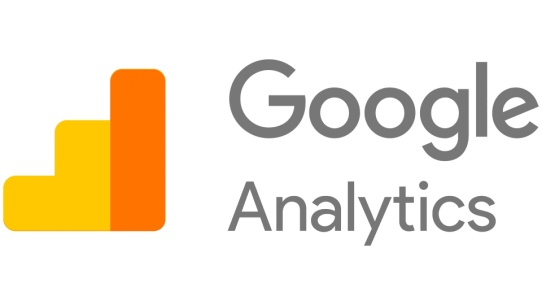 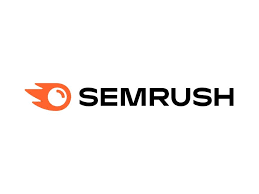 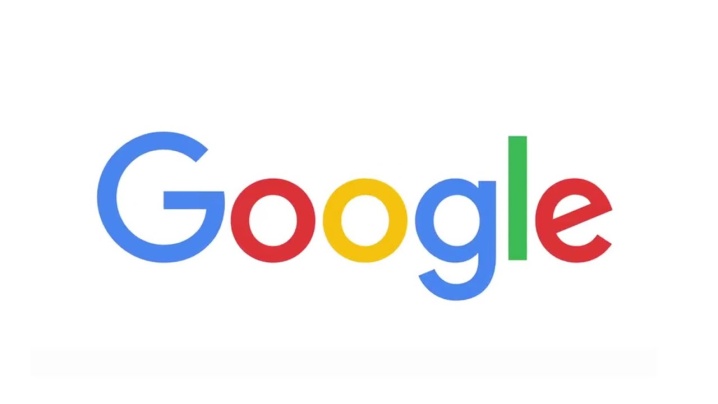 Travaux à mener dans le cadre de la SAE
Activité 1 (groupe de 4 à 5 personnes)

1/ Sélection d’une entreprise BtoC dont la distribution se réalise exclusivement sur le WEB (site internet requis) / Minimum de 50 000 visiteurs mensuels.

2/ Description rapide du modèle d’affaires.

3/ Analyse de la stratégie marketing et du marketing mix.

4/ Audit des stratégies marketing digital (SEO / SEA / E-MAILING / DISPLAY / RETARGETING / MEDIA SOCIAL) mises en place (en vous appuyant sur les solutions Semrush & Similarweb.

5/ Analyse de l’audience du site grâce à Semrush & Similarweb.
Travaux à mener dans le cadre de la SAE
Activité 2 (individuelle) 

Certification Google Analytics (temps de formation moyen de 5H/ formation
individuelle de chaque étudiant sur skillshop.
https://skillshop.docebosaas.com/learn/courses/14810/google-analytics-certification

Sélectionnez la langue « French » en haut à droite de la page
Connectez-vous avec votre compte GOOGLE. Le compte doit être à votre nom pour obtenir une certification à votre nom.

Compte de démo à ouvrir et à explorer pendant la formation : 
https://analytics.google.com/analytics/web/?utm_source=demoaccount&utm_medium=demoaccount&utm_campaign=demoaccount#/analysis/p213025502/edit/i9kIZsORQtiNl_vwpByvrg
Travaux à mener dans le cadre de la SAE
Activité 2 (individuelle) 


Le démarrage de skillshop n’est pas très ludique.

Vous pouvez paramétrer des sous-titres en français pour toutes les vidéos.


Soyez patient et vous en maitriserez le fonctionnement.
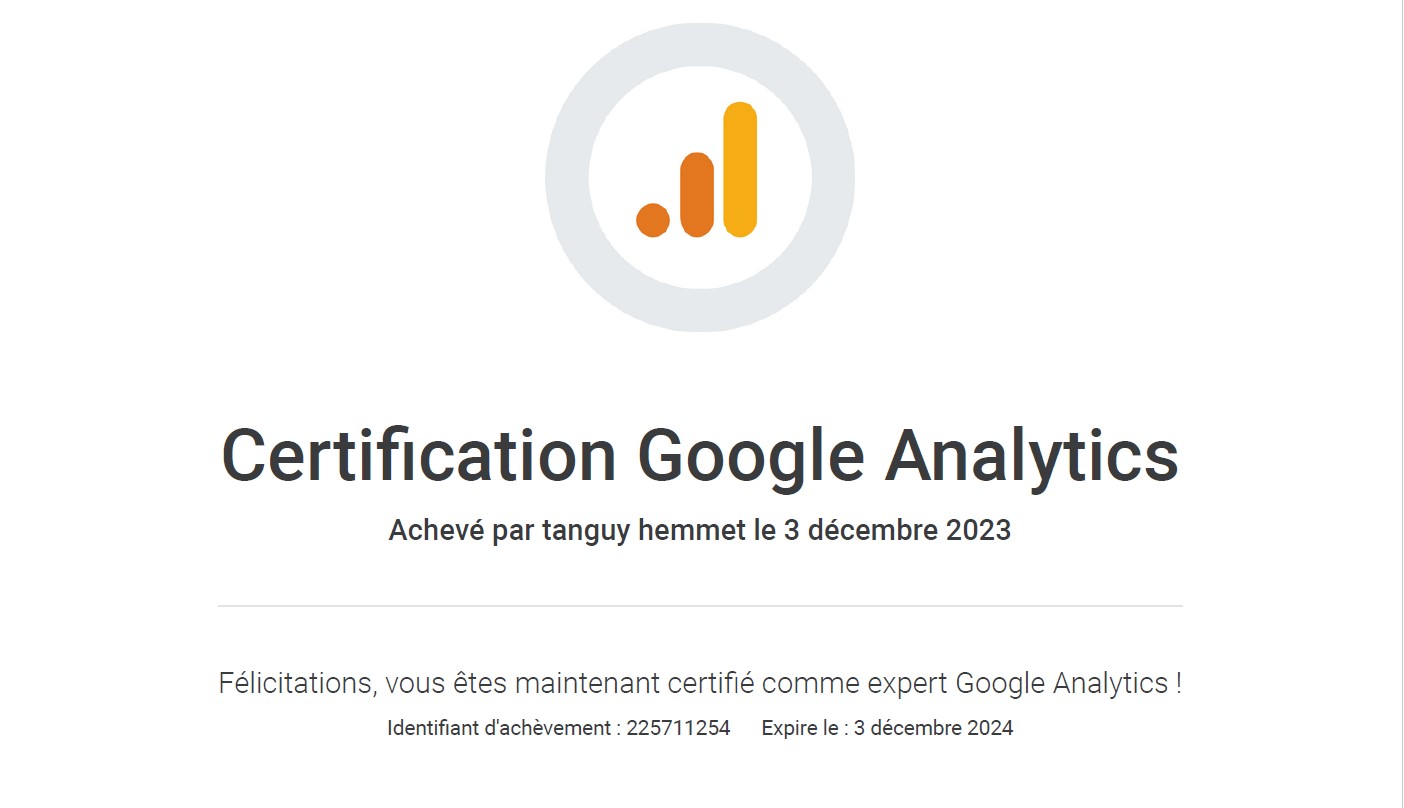 Travaux à mener dans le cadre de la SAE
Activité 3 (individuelle) 

Certification Semrush
Le programme de certification de Semrush est d’une durée de 12H.

Présentation / vidéo : 
https://www.semrush.com/academy/semrush-for-education/program-offerings/

Une liste avec vos codes d’activation sera diffusée demain sur e-campus (en soirée). 

VOUS AUREZ 72H A PARTIR DU 26/09 POUR ACTIVER LA FORMATION AVEC VOTRE CODE
Pourquoi ces certifications?
Nous voulons vous permettre de créer un portofolio digital qui démontre
votre maitrise des deux outils majeurs utilisés dans ce secteur d’activité.

Dans le but :
de vous permettre facilement d’obtenir un stage ou une alternance de
qualité.
d’avoir des possibilités de poursuite d’études plus attrayantes.


		Alors n’oubliez surtout pas de mettre en avant vos certifications.
Les livrables attendus
1/ Rapport écrit de l’activité 1 (8 à 10 pages) & soutenance orale du rapport écrit (20 minutes par groupe) / Coefficient de 0,6 / Date limite : la veille de votre soutenance orale.

2/ Certification de Semrush Education / obligatoire / date limite de remise : 9 décembre /pénalité de 5pts sur la moyenne de la SAE.

3/ Certification Google Analytics. L'étudiant doit avoir obtenu au moins 80% aux QCM en ligne pour obtenir la certification GOOGLE / obligatoire / date limite de remise : 9 décembre/pénalité de 5pts sur la moyenne de la SAE.

4/ Analyse individuelle de l’activité digitale d’un site à partir d’un rapport issue de Google Analytics (2H de travail individuelle en salle info / remise d’un rapport écrit) / Coefficient 0,4.
Structure du rapport écrit et de la soutenance orale de l’activité 1
Description de l’organisation : activité & chiffres clés 
Description du modèle d’affaires (création de valeur)
Analyse de la stratégie marketing (ciblage et positionnement) et du marketing mix
Audit des stratégies  SEO / SEA / E-MAILING / DISPLAY / RETARGETING / MEDIA SOCIAL (dont marketing d’influence) mises en place.
Analyse de l’audience du site

	L’audit des stratégies et l’analyse de l’audience du site doivent représenter au 	moins la moitié du rapport & de la soutenance orale

La soutenance de 20mn à réaliser en groupe doit reprendre la même structure que le rapport écrit.
Temps forts de la SAE
Présentation de la SAE /des 2 certifications / de la solution Similarweb.

Coaching

Soutenance orale

Evaluation individuelle (Analyse google Analytics)
Planning
Présentation de Similarweb
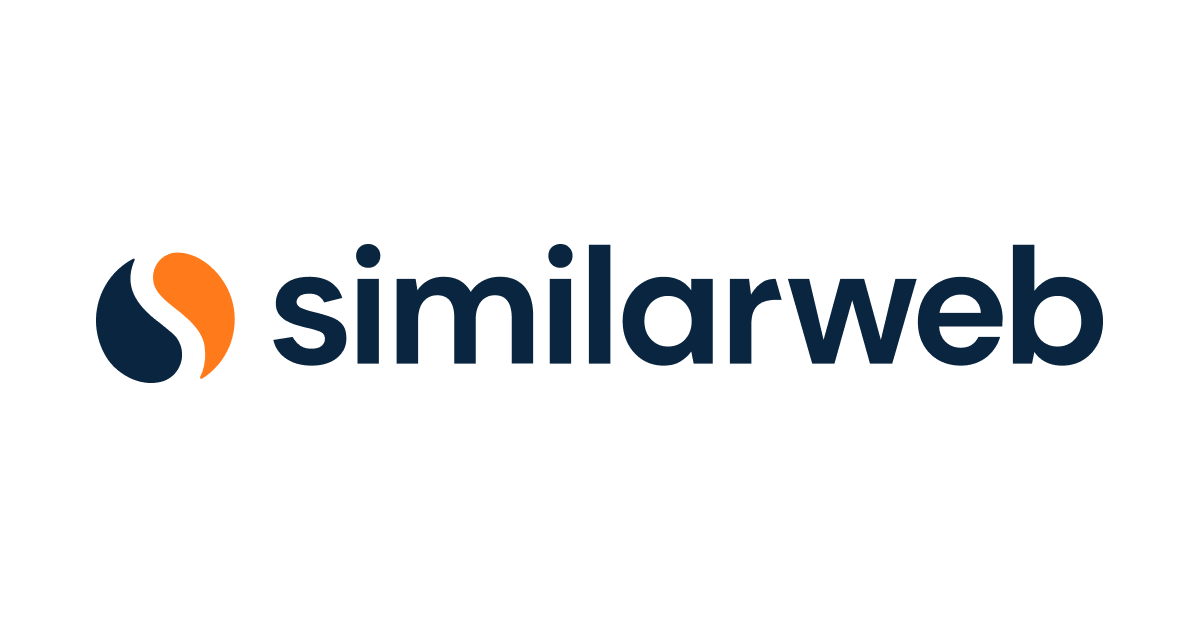